Termodinamica di soluzioni di polimeri
C’è una notevole differenza tra le soluzioni dei polimeri e quelle delle molecole piccole dovuta alla differenza di dimensioni tra le molecole polimeriche e quelle del solvente.
La trattazione è dovuta indipendentemente a Flory ed Huggins:

P.J. Flory, Journal of Chemical Physics, vol. 10, p. 151 (1942)
M.L. Huggins, Journal of Physical Chemistry, vol 46, p 151 (1942)
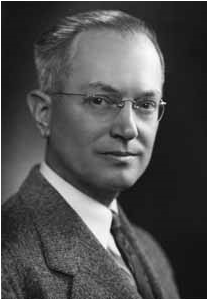 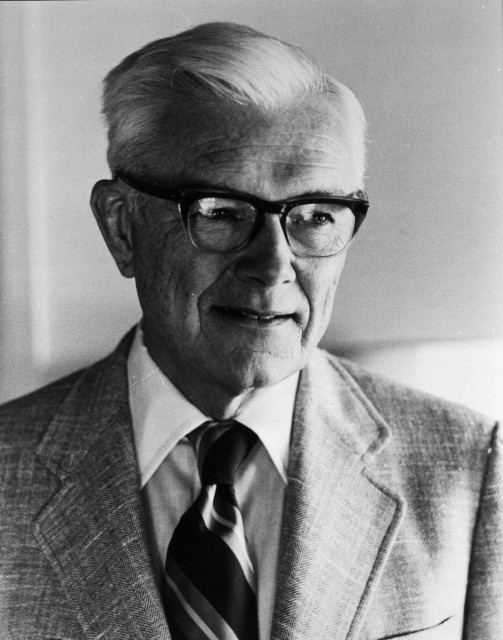 Una soluzione ideale è quella che obbedisce alla legge di Raoult:
a1 = attività termodinamica del solvente
X1 = frazione molare del solvente
X2 = frazione molare del soluto
P1= pressione di vapore del solvente sulla soluzione
P0= pressione di vapore del solvente puro

Come conseguenza si ha la definizione del potenziale chimico:




Nel limite della soluzione infinitamente diluita la legge è obbedita anche dalle soluzioni polimeriche.
Consideriamo un tipico effetto della massa molecolare.
Piccole frazioni molari sono ottenute con grandi frazioni in peso →
le frazioni molari non sono un buon indicatore dell’idealità.

Esempio:  MMpol = 105      MMsol =102     soluzione 91% in peso di polimero
Il solvente è solo il 9% in peso (altamente non ideale), ma la sua frazione molare è circa 1 suggerendo un comportamento ideale
La soluzione polimerica ideale va ridefinita come quella in cui l’attività del solvente è uguale alla frazione in volume del solvente.

Questa definizione è anche valida per soluzioni qualsiasi poiché per molecole piccole la frazione molare è quasi uguale alla frazione in volume.

La definizione di una soluzione ideale è basata sulla interscambiabilità delle molecole di soluto con quelle di solvente senza una variazione netta delle forze attrattive e repulsive.

Quindi mescolando n1 moli di soluto con n2 moli di solvente si ha:
Dati sperimentali indicano che in soluzioni polimeriche le deviazioni dall’idealità dipendono poco dalla temperatura.  Poiché:
evidentemente   ∆𝐻𝑚𝑖𝑥 ≈ 0.
La deviazione dall’idealità quindi dipende dal termine entropico.
Per descrivere la formazione di una soluzione polimerica dobbiamo rivedere il termine di entropia di mescolamento
Applichiamo la termodinamica statistica al mescolamento di due composti con molecole sferiche di uguale volume assumendo che la sostituzione di una molecola di soluto con una di solvente e viceversa non cambi le interazione delle molecole circostanti.
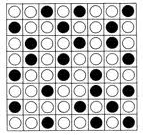 Le posizioni del reticolo sono N0, le molecole di solvente sono N1 e quelle di soluto N2.
Se occupiamo tutte le posizioni:
Dobbiamo definire il numero di modi di sistemare N1+N2 molecole in N0 posizioni.
Se le molecole sono distinguibili:
Le molecole di solvente e quelle di soluto sono indistinguibili fra loro e dobbiamo eliminare le permutazioni di queste molecole (N1! e N2!):
Per un sistema di puro solvente o puro soluto:
In accordo con la statistica di Boltzman:     S = k ln
K = cost di Boltzman (1.38 x 10-23  J/K molecola).

L’entropia configurazionale Sc è data da:
Per risolvere questa equazione dobbiamo usare l’approssimazione di Stirling per N molto grandi:
Poiché R = NA  k    e  le moli degli  i  componenti   ni   sono   Ni /NA
La variazione di entropia è > 0 e quindi il termine entropico al mescolamento è sempre favorevole:
Nelle soluzioni ideali (Hmix = 0)  il mescolamento avviene sempre (per tutte le temperature) così avviene anche nel mescolamento esotermico.

Nel mescolamento endotermico il mescolamento avviene solo se la temperatura è alta abbastanza per cui la variazione di entropia permette di superare il contributo entalpico positivo (temp critica).
Nel mescolamento di un polimero con un solvente non si può usare il modello dell’interscambiabilità delle molecole, ma si può usare un approccio simile.
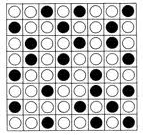 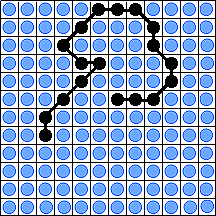 Il polimero è costituito da segmenti dello stesso volume delle molecole di solvente.
Questi possono essere interscambiati ma si deve conservare la connettività del polimero.
Se i volumi molari del solvente e del polimero sono:
Dove x rappresenta il grado di polimerizzazione (ma non necessariamente).
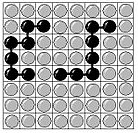 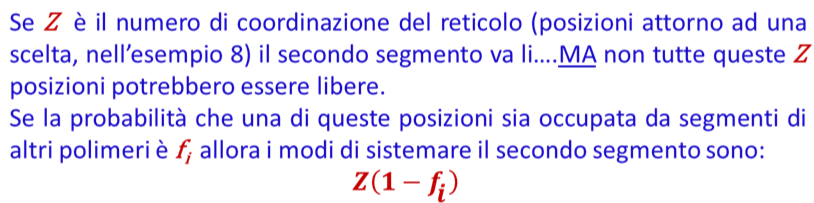 1° segmento
2° segmento
3° segmento
4° segmento
Dobbiamo approssimare qualcosa.
La probabilità di avere una posizione libera in Z  è circa uguale alla frazione delle posizioni libere dopo aver aggiunto la precedente molecola di polimero:


e
Utilizzando le approssimazioni:
che esprime i modi di sistemare la i+1esima  catena nel reticolo.
Poiché i   è generico (dopo aver sistemato la prima catena) i modi di sistemare tutte le i+1   catene è dato dal prodotto delle vi+1.
Dobbiamo però eliminare le configurazioni indistinguibili:



La posizione della catena 1 può essere
Scambiata con quella della catena 2
Ottenendo due configurazioni
indistinguibili
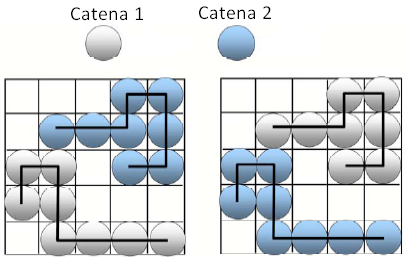 Quindi tutte le combinazioni di disposizioni delle catene sono

(p in pedice indica polimero):
sostituendo                          con
e tenendo presente che:






e N0=N1+xN2 :
si ha:
dobbiamo ancora sistemare il solvente nel reticolo, ma questo può essere fatto in uno solo modo quindi Ws = 1   (s in pedice indica solvente)
La soluzione dell’equazione Wp  implica l’uso dell’approssimazione di Stirling:


infatti l’entropia combinatoriale è:
I termini nei quadrati rossi sono stati aggiunti, ma la loro somma è zero; i termini nei quadrati verdi sono:
1  e 2   sono evidentemente le frazioni in volume del solvente e del soluto

 (polimero), rispettivamente (basta ricordare che:                     ).
A parte il termine precedente, il resto dell’equazione è:
Sostituendo  No=N1+xN2  quando compare fuori dal logaritmo:
Unendo questa con la parte delle frazioni in volume:
Poiché:                                                  e

e quando
Paragonando l’equazione ottenuta:


con quella di una soluzione di molecole piccole:


le due sono simili sostituendo le frazioni molari con quelle in volume (i volumi delle molecole di solvente e dei segmenti polimerici sono stati posti uguali).
Il numero di configurazioni per un soluto di piccole dimensioni si ottiene dalla:


                                                                     ponendo x=1


Il numero di configurazioni del polimero in soluzione sono molto minori rispetto a quelle di un soluto piccolo in particolare per il termine:
Sostituendo valori  tipici per N0 ,N2  e Z  in                              si ottiene:

Z = 10, N0=1023 , x = 103, N2=1013  →    <<< 1
D’altra parte le configurazioni per il soluto piccolo puro sono W2 =1, mentre per il soluto polimero puro sono:



che è un numero grande e compensa per la perdita di configurazioni dovuta alla connettività del polimero.
Nel calcolo precedente lo scambio di una molecola di solvente con un segmento di polimero non comportava variazioni energetiche: solo variazioni entropiche  (e nemmeno variazioni di volume che comporterebbero distorsione del reticolo)  →  modello approssimato.

Interazioni tra molecole diverse portano variazioni di energetiche  →  variazioni di energia libera di mescolamento.

Possiamo considerare questo come una «quasi-reazione»:
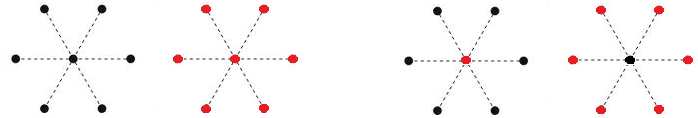 +
→
+
I contatti (o forze di valenza secondarie) fra specie uguali si rompono per formarne tra specie diverse:
Ricordando: N0=N1 + x N2  e ponendo  12 = numero di contatti tra solvente e segmenti di polimero:
Calcolo di 12 :     =11  + 22 + 12   ,  =  numero di contatti totali, che è uguale al numero di contatti tra solvente prima del mescolamento + il numero di contatti tra segmenti di polimero sempre prima del mescolamento:
Il fattore  ½  dipende dalla necessità di non contare due volte lo stesso contatto:

                                                         il contatto 1-2 è lo stesso di quello 2-1
2
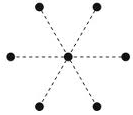 1
rappresenta la differenza di energia tra una molecola di solvente circondata da molecole di soluto e quella  tra una molecola di solvente circondata da altre di solvente (e simmetricamente viceversa).
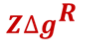 Per caratterizzare l’energia di interazione tra specie diverse (soluzione di 2 in 1),
Flory e Huggins hanno introdotto il parametro di interazione:
Poiché G R   rappresenta l’energia della «quasi-reazione» data dalla differente energia di interazione tra soluto e solvente è essenzialmente la variazione di entalpia di mescolamento, almeno in certe condizioni.    Quindi:
Possiamo usare le due seguenti relazioni termodinamiche:
Combinando le equazioni:




                        e

si ottiene:



e:

Poiché:                             quando g R  non dipende da T  il termine in 

parentesi quadre si annulla e SM  dipende solo dal termine combinatorio.
Il termine entalpico diventa = N12ZgR = GR  e cioè alla variazione di energia della «quasi-reazione».
Se g R = 0 non ci sono differenze tra l’energia di contatti diversi  e la soluzione è ideale.   Se g R ≠ 0  la soluzione è regolare (si definisce regolare una soluzione in cui S R  è ideale ma H R ≠ 0 .
Poiché G R  = kTN12  e  ha generalmente un valore positivo, la dissoluzione di un polimero in una soluto è generalmente (nell’ambito della validità del modello) un processo endotermico.

Il valore del parametro di interazione può essere stimato dai parametri di solubilità di Hildebrand a e b.


Dove Vseg è il volume di un segmento di polimero.
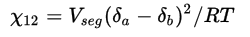 H R → 0  quando 2 → 0  cioè quando la soluzione è molto diluita.    Ma…….

va sottolineato che sebbene nella teoria di Flory-Huggins non sono state fatte ipotesi sulla diluizione, in una soluzione polimerica diluita domini polimerici (zone concentrate di segmenti di polimero) sono circondate da solvente puro. In queste condizioni non sono valide le espressioni di 1  e 2 e quindi la teoria è valida per soluzioni relativamente concentrate.   Per superare questo problema è stata sviluppata una teoria ad hoc detta di Flory-Krigbaum.